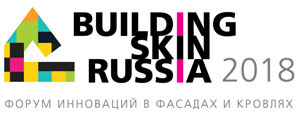 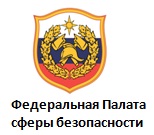 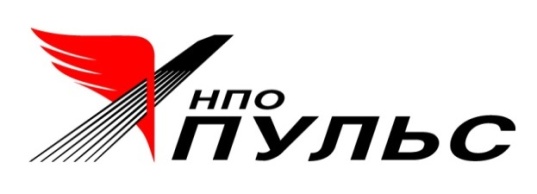 Пожарная безопасность фасадных систем
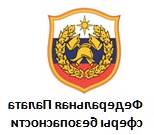 Мешалкин  Е.А.
д.т.н., профессор, академик НАН ПБ, ВАН КБ
Вице-президент по науке НПО «Пульс»-Директор 
ООО «Пульс-Пожстрой Инжиниринг»,
Член Экспертного Совета МЧС России,
Председатель комитета по техническому регулированию и нормотворчеству ОООР «Федеральная Палата пожарно-спасательной отрасли и обеспечения безопасности»
Тел./факс (495) 988-10-04, ntk-npo@mail.ru
1
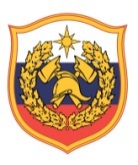 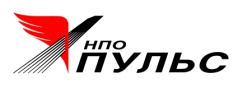 Некоторые данные по статистике пожаров в России 
(ВНИИПО - за 5 лет)
Жилые здания: более 25 эт. – 3-6-7-13-15-9 пож., погибших –0-0-1-0-0-0 чел.); 17-25 эт. – 621-566-498-637-586 пож., погибших – 16-20-10-13-24 чел.; 10-16 эт. – 2864-2831-2533-2461-2421 пож., погибших – 137-102-123-103-87 чел. 
	6-9 эт. – 5-6 тыс., 300-350 погибших. 

Все здания (5 лет): более 25 эт. – 13-15-29-25-16 пож., погибших –0-1-1-0-0 чел.); 17-25 эт. – 658-616-563-689-628 пож., погибших – 16-24-11-14-25 чел.; 10-16 эт. – 3003-2955-2672-2582-2542 пож., погибших – 138-103-123-108-89 чел. 
	6-9 эт. – 5-6 тыс., 300-350 погибших. 

Гибель людей при пож. – в НСП – понятие в п.2) ч.2 ст.45 ФЗ №123, но нет методики!

Здания – 2011-2016г.г.:  I ст.огн-ти – 1233-1164-1157-1043-984-1002 пож., погибших 66-65-			60-59-43-50;
   		           II ст.огн-ти – 25179-22655-21320-19657-20095-19197 пож., погибших 1592-1434-1245-1128-1099-1052.
Данные Минэкономразвития: затраты на ОПБ в 5 раз превышают ущерб от пожаров (около 100 млрд.р. при ущербе 20 млрд.р.).
Данные Открытого Правительства (Абызов М.) - куратор реформы надзора:
44 надзора, 2 млн. проверок, 2/3 нарушений со штрафами, только 10% связаны с угрозой причинения вреда, остальные – несоблюдение добровольных требований! 
Затраты бизнес-структур – 5% от ВВП (около 4 трлн.р).
2
Пожар в 24 эт. жилом доме (г. Лондон, 14.06.2017г. , более 70 погибших, около 100 пострадавших), более 20 зданий с аналогичными фасадами
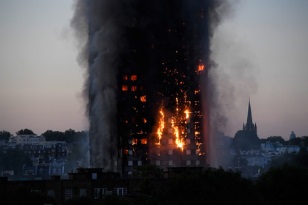 3
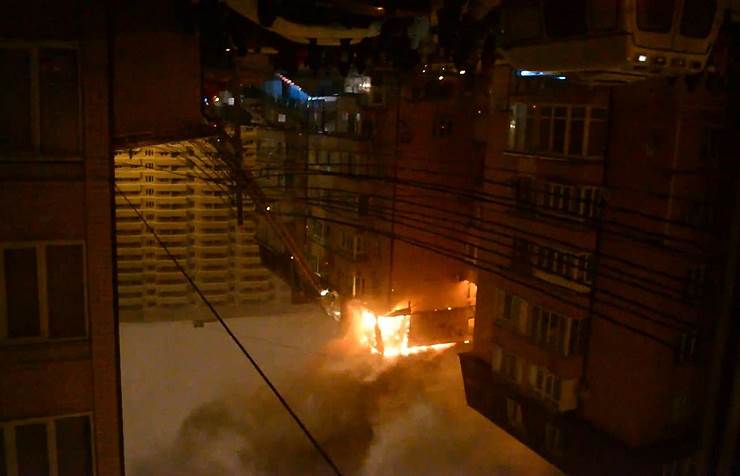 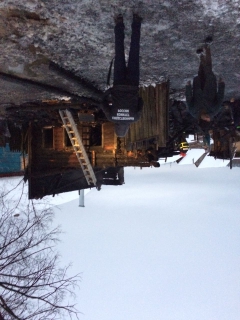 Пожар в 24 эт. жилом доме (г. Лондон, 14.06.2017г. , более 70 погибших, около 40 пострадавших)
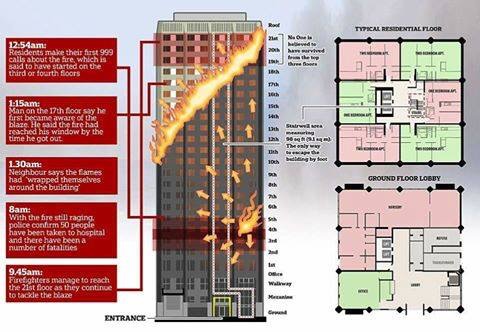 4
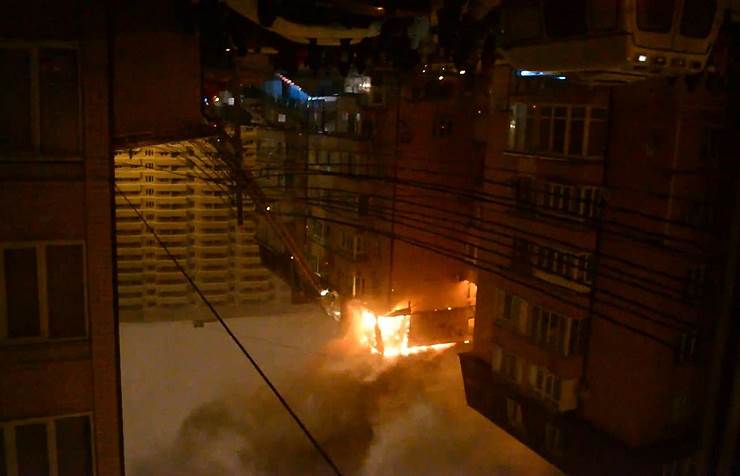 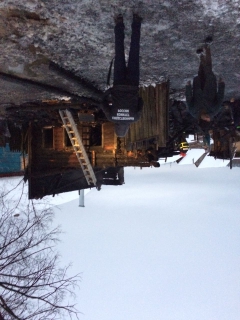 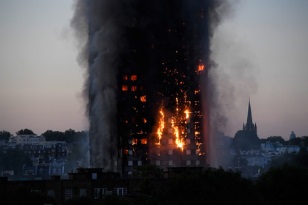 Жил.зд. г.Тюмень 2018г.
5
Пожар в гостинице г.Ростов-на-Дону 21.09.2017г., 2 погибших (персонал)
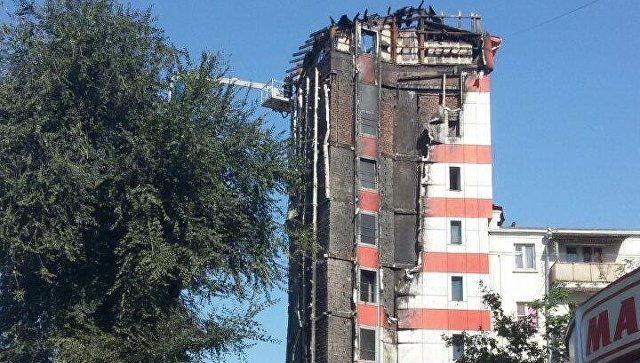 6
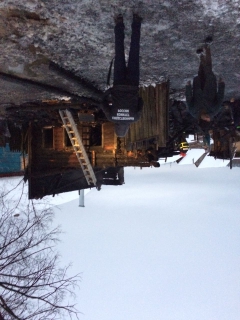 Пожар в г.Дубаи 04.08.2017г. В 79-ти этажной башне
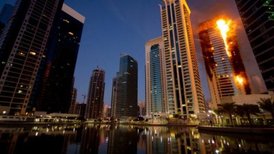 7
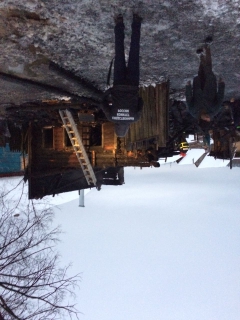 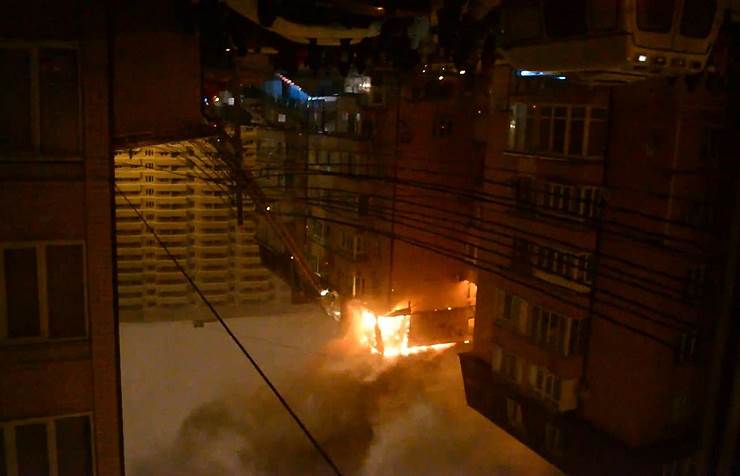 Анализ пожаров в зданиях с ФС
1.      	Возникновение пожара возможно:
	
в помещении внутри здания с последующим вскрытием остекления световых проемов и воздействием пожара на ФС снаружи здания, что моделируется согласно ГОСТ Р..., а также учитывается, например, в нормах Великобритании; тем не менее, это представляет меньшую пожарную опасность для здания, т.к. в этом случае, как правило, срабатывают системы его противопожарной защиты (автоматической пожарной сигнализации, автоматического пожаротушения, противодымной вентиляции, оповещения и управления эвакуацией), возможно использование первичных средств пожаротушения, в т.ч. внутреннего противопожарного водопровода;
	
с наружной стороны здания на стадии эксплуатации в результате воздействия, как правило, высококалорийного источника зажигания (короткое замыкание электропроводки - пожар в г.Грозный, газовая горелка - пожар в г.Красноярске, горение мусорного контейнера - пожар в г.Москва); более высокую пожарную опасность представляют такие пожары на стадии строительства (реконструкции) из-за неработоспособности или отсутствия систем противопожарной защиты здания, а также наличия значительной дополнительной пожарной нагрузки на строительных лесах; такие ситуации преимущественно заканчиваются нанесением значительного ущерба зданию, а в некоторых случаях приводят к гибели и травмированию людей. При этом следует отметить, что такой сценарий развития пожара не рассматривается в нормативных документах и стандартах иностранных государств.
.
Анализ пожаров в зданиях с ФС (продолжение)
2.     Развитие пожара по фасаду происходит преимущественно по высоте (иногда – сверху вниз) в результате:
	
	воздействия пламени на горючие материалы облицовки (например, композитными панелями), теплоизоляции, гидроветрозащитной пленки), причем наиболее интенсивно это происходит в вентилируемых фасадах, в том числе даже при применении теплоизоляции из минераловатных плит, которая хотя и относится к негорючим материалам, однако содержит в своем составе полимерные связующие, за счет которых горючая нагрузка может достигать 2 кг/пог.м, а скорость распространения пламени в вентилируемом пространстве ФС может достигать 10м/с и более; 
	
	появления дополнительных факторов для поддержания процесса горения из-за, например, расплава горючих элементов фасадных систем (например, полиэтилена в составе композитных панелей облицовки, некачественного монтажа элементов теплоизоляции и др.), особенно в случае применения фальсифицированных материалов или более дешевых материалов повышенной горючести по сравнению с проектными решениями и результатами сертификационных испытаний;
	
	неэффективности систем противопожарной защиты здания, которые предназначены для пожаротушения внутри помещений, за исключением вариантов применения водяного орошения фасадов (как правило, остекленных) со стороны помещений;
	
	ограниченных тактико-технических возможностей пожарных подразделений, особенно при минимальном времени начала пожаротушения не менее 10 минут после возникновения пожара и  при развитии горения на высоте хотя бы более 30 метров, а тем более - в высотных зданиях.
.
Анализ пожаров в зданиях с ФС (продолжение)
2.     Развитие пожара по фасаду происходит в результате:
		
пожар, возникший внутри здания, - через разрушенное остекление световых проемов, а также сплошного или ленточного остекления зданий; при этом возможен переход пожара внутрь здания даже через 1-2 этажа выше этажа пожара, что во многом предопределяется стороной пожара (наветренной или подветренной, когда последнее было при пожаре в г.Красноярске, что не привело к блокированию незадымляемой лестничной клетки типа Н1 и позволило обеспечить своевременную эвакуацию людей из здания) силой и направлением ветровых потоков;

дополнительным опасным фактором может являться попадание продуктов горения в воздухозаборные отверстия систем приточной противодымной вентиляции с последующим попаданием ОФП в незадымляемые лестничные клетки типа или шахты лифтов (в т.ч. предназначенных для транспортирования пожарных подразделений согласно ГОСТ Р 53296-2009), которые допускается размещать на фасадах согласно требованиям СП 60.13330.2012 и СП 7.13130.2013;

вентилируемое пространство создает дополнительную тягу и способствует распространению пожара внутри фасадной конструкции. Наличие воздушной прослойки до 10-15см по всей высоте здания создает внутри мощный ветровой поток и способствует быстрому распространению пожара не только внутри фасадной конструкции, но и приводит к распространению пожара в помещения, особенно в местах примыкания ФС к проемам;

при пожаре происходит разрушение несущих и крепежных элементов фасадных систем, в результате чего происходит  обрушение облицовочных конструкций (пример – пожар в Тюмени 2018г.);

Частичное или прогрессирующее разрушение фасада из-за повреждения несущего каркаса ФС и её крепежных элементов, в результате не только высокотемпературного воздействия, но и от нерасчетных динамических нагрузок при пожаротушении (воздействии интенсивных водяных струй, резкого охлаждения элементов крепления ФС, сброса больших объемов воды при пожаротушении с летательных аппаратов, опирания пожарных автолестниц, действий по вскрытию элементов фасада для доступа пожарных и подачи средств пожаротушения и др.) из-за чего происходит  обрушение облицовочных элементов ФС. Кроме того, остаются неизученными вопросы долговечности и ремонтопригодности ФС, особенно в результате резкого изменения ветровых нагрузок и перепада температур, что имеет существенное значение для зданий, где ФС были смонтированы 10-15 лет назад, когда нормативная база для их применению практически отсутствовала.
.
Анализ пожаров в зданиях с ФС (продолжение)
2.     Развитие пожара по фасаду происходит в результате:
нарушений требований безопасности при устройстве фасадных систем (применение горючих облицовочных материалов, применение горючей гидроизоляции, отсутствие препятствующих горению конструктивных элементов…), отсутствии средств тушения или трудности  их доставки, несвоевременном сообщении о пожаре;
необходимости обеспечить полную эвакуацию людей из здания при условии раннего срабатывания систем пожарной сигнализации и наличия незадымляемых вертикальных коммуникаций (лестничных клеток, пожарных лифтов), однако такие требования предъявляются к зданиям высотой более 28 метров, тогда как более 90% пожаров происходит в зданиях высотой до 5-ти этажей, где и погибает подавляющая часть людей, т.к. противопожарные требования к таким зданиям сведены до минимума, хотя такие здания в стадии капитального ремонта часто подлежат дополнительной тепловой защите;
в фасадных системах, в которых горючий теплоизоляционный слой защищен негорючими материалами (например, в системах штукатурных теплоизоляционных композиционных), обеспечивающими выполнение требований огнестойкости и пожарной опасности к наружным ограждающим конструкциям, практически не происходит распространения пожара по фасадным системам при качественном выполнении соответствующих работ , особенно в узлах примыкания к проемам и кровле (покрытию) здания;
при возникновении и развитии крупного пожара внутри здания распространение пожара происходит по горючим материалам в здании, через отверстия и трещины в местах стыков в строительных конструкциях  и местах прохода коммуникаций, от воздействия пламени из проемов на наружные горючие материалы фасадной системы. При этом, как правило, в зданиях отсутствуют устройства, препятствующие выходу пожара на фасады и тушению пожара в пределах этажа здания, хотя соответствующие требования предусмотрены ст.59 и ст.117 ФЗ №123. Однако,  в действующих сводах правил (СП 50.13330, СП 17 13330, СП 56.13330, СП 109.13330 и др.) соответствующие требования отражены недостаточно.
.
Возможные области применения ФС исходя из таблиц СП 2.13130
1. Максимальная высота зданий, в которых могут применяться фасадные системы класса пожарной опасности К1, К2 (материалы группы Г1, Г2, Г3) составляет для:
- многоэтажных жилых домов, административных зданий, зрелищных и культурно-просветительных (без посадочных мест)  - 28 метров;
- зрелищно-культурных (с посадочными местами )    - 6 метров;
- зданий школ – 11 метров
- предприятий торговли – 8 метров;
- производственных зданий - 18 метров. 

2. Максимальная высота зданий, в которых могут применяться фасадные системы класса пожарной опасности К3 (материалы группы Г3, Г4) составляет для:
- многоэтажных жилых домов – 5 метров;
- административных зданий - 6 метров;
- производственных зданий категории Г и Д  - 18 метров. 

3. В зданиях высотой, превышающей указанные в п. 1 и 2 значения, должны применяться фасадные системы класса конструктивной пожарной опасности К0. Это также относится к зданиям, высота которых превышает допустимые значения при использовании фасадных систем К0, которые проектируются в соответствии с СТУ.
.
Приказ  МЧС России от 30.11.2016г. № 644 «Об утверждении АР …исполнения гос. функции по надзору за выполнением ТПБ»
П.13. Результатом исполнения гос. функции является:
	…5) заключение о соответствии (несоответствии) объекта защиты ТПБ (т.к. расчеты пожарного риска не проводят, если не проведена НОР, тогда по условию 2) ч.1 ст.6 ФЗ №123, т.е. в полном объеме выполнение требований НД, что практически нереально).
П.48. Орган ГПН не вправе оценивать достоверность заключения НОР на объекте защиты (проверяется соответствие заключения требованиям Правил оценки – см. ПП РФ от 07.04.2009г. № 304, п.48 АР).
П.62. При осуществлении плановой проверки проверяется соблюдение ТПБ, в т.ч.:
…10) наличие у изготовителей (поставщиков), лиц, осуществляющих реализацию продукции, подлежащей подтверждению соответствия ТПБ, в техн. документации на вещества, материалы, изделия и оборудование сведений о показателях пожарной опасности  и мерах пожарной безопасности при обращении с ними.
П.63. При расчетах пож. риска проверяется: соответствие исходных данных, соответствие треб. ПП РФ №272.
П.64. Во время проведения плановой проверки:
	1) осуществляется анализ сведений, содержащихся в документах… К  указанным документам относятся:
…сертификаты соответствия (декларации соответствия на выпускаемую и (или) реализуемую продукцию);
	2) выполняется оценка соответствия… с проведением следующих мероприятий по контролю:
…отбор образцов продукции, проб и их исследования, испытания, измерения.
П.83. К акту проверки.. прилагаются:
 	решение о непринятии результатов расчета по оценке пожарного риска;
	протоколы отбора образцов продукции, проб;
	протоколы (заключения) проведенных исследований (испытаний), измерений и экспертиз…
П.100. В случае, если при проведении проверки установлено, что деятельность.., эксплуатация…, производимые и реализуемые ими товары (выполняемые работы, услуги) представляют непосредственную угрозу причинения вреда жизни, здоровью граждан или такой вред причинен, орган ГПН обязан незамедлительно принять меры…вплоть до временного запрета деятельности…услуг в порядке, установленном КОАП.
.
И З М Е Н Е Н И Я, в «Положении о ФГПН» Постановление Правительства РФ от 17 августа 2016г. №806 и ФЗ от 28.05.2017г. №100-ФЗ
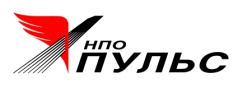 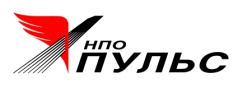 П.21. Проведение плановых проверок объектов защиты в зависимости от присвоенной категории риска осуществляется со следующей периодичностью (территории, земельные участки ???– ст.6_1 ФЗ №69):
14
Как можно понизить  категорию риска?
Изменения в Положении о ФГПН
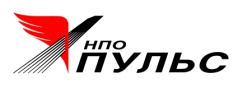 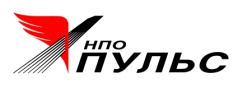 П.29. Юридическое лицо или индивидуальный предприниматель, являющиеся собственниками (правообладателями) объектов защиты, вправе подать в установленном порядке в орган ГПН заявление об изменении ранее присвоенной используемой ими объектам защиты категории риска.

Приложение к Положению о ФГПН:
П.3. В соответствии с критериями вероятности несоблюдения ЮЛ и ИП на используемых ими объектах  защиты обязательных требований:
а) объекты защиты, подлежащие отнесению в соответствии с критериями тяжести потенциальных негативных последствий возможного несоблюдения на объекте защиты обязательных требований к категориям  значительного, среднего, умеренного риска подлежат отнесению к категориям среднего, умеренного и низкого риска соответственно при соблюдении одного из следующих условий:
наличие в структуре ЮЛ и у ИП, которые используют объект защиты, подразделения, занимающегося вопросами пожарной профилактики, кадровый состав которого имеет специальное пожарно-техническое образование и стаж работы в системе государственного пожарного надзора или тушения пожаров не менее 5 лет;
проведение пожарного аудита объекта защиты (независимой оценки пожарного риска) с выводом о выполнении условий соответствия указанного объекта требованиям пожарной безопасности;
отсутствие при последней плановой проверке нарушений требований пожарной безопасности.

б) объекты защиты, подлежащие отнесению в соответствии с критериями тяжести потенциальных негативных последствий возможного несоблюдения обязательных требований к категории  значительного риска подлежат отнесению к категории среднего риска в случае отсутствия на объекте защиты пожаров за последние 5 лет;
15
Как можно повысить категорию риска?
Изменения в Положении о ФГПН
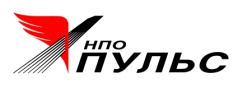 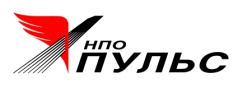 2.4. Объекты защиты, подлежащие отнесению в соответствии с критериями тяжести потенциальных негативных последствий возможного несоблюдения на объекте защиты обязательных требований к категории среднего, умеренного, низкого риска подлежат отнесению к категории значительного, среднего, умеренного риска в следующих случаях:
проведение пожарного аудита объекта защиты (независимой оценки пожарного риска) с выводом о невыполнении условий соответствия указанного объекта требованиям пожарной безопасности; 
наличие сведений о происшедшем на объекте пожаре в течение последних 5 лет;
при вступившем в законную силу постановлении суда о назначении наказания в виде административного приостановления деятельности объекта в течение последних 3 лет;
наличие при последней плановой или внеплановой проверке нарушений требований пожарной безопасности, создающих угрозу жизни и здоровью людей;

Из выступления Президента РФ В.В.Путина (02.08.2017г.): «…число внеплановых проверок должно быть не более 30% от плановых!». 

Сейчас число в МЧС число плановых проверок сократилось в 2 раза, а число внеплановых  - на 40% (из высттупления Пучкова В.А. на Всероссийском сборе 07.02.2018г.)
16
Требования ФЗ №123 по фасадным системам
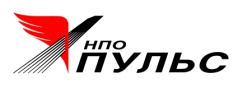 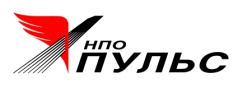 Ст.87.

Ч.8 Для зданий и сооружений класса функциональной пожарной опасности Ф1.1 (здания ДОО, специализированных домов престарелых и инвалидов (неквартирные), больницы, спальные корпуса ОО  интернатного типа и детских учреждений – ч.1 ст.32 ФЗ №123) должны применяться системы наружного утепления класса пожарной опасности К0.

Ч.11. В зданиях и сооружениях I – III степеней огнестойкости, кроме малоэтажных жилых домов (до трех этажей включительно), отвечающих требованиям законодательства РФ о градостроительной деятельности, не допускается выполнять отделку внешних поверхностей наружных стен из материалов групп горючести Г2-Г4, а фасадные системы не должны распространять горение (см. уточнение требования в СП 2.13130 на слайде 14). 


Ст.36.

Ч.2. Класс пожарной опасности строительных конструкций определяется в соответствии с табл.6 (Порядок определения класса пожарной опасности СК) приложения к настоящему ФЗ  - ч.2 ст.36 признана утратившей силу (ФЗ от 29.07.2017г. № 244-ФЗ).
17
Основные положения проекта СП 2.13130 (ред. 2018г.)
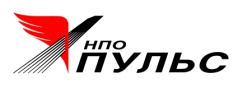 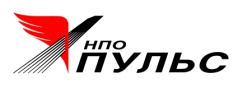 3.6. Фасадная система (ФС): Система, состоящая из материалов, изделий, элементов и деталей (включая архитектурно-декоративные элементы), а также совокупности технических и технологических решений, определяющих правила и порядок установки этой системы в проектное положение, предназначенная для отделки, облицовки (в случае использования штучных материалов) и теплоизоляции наружных стен зданий и сооружений различного назначения в процессе их строительства, ремонта и реконструкции.
 
	Фасадные системы (ФС) подразделяются на:
 
	системы фасадные теплоизоляционные композиционные с наружными штукатурными слоями (СФТК): Совокупность слоев, устраиваемых непосредственно на внешней поверхности наружных стен зданий, в том числе клеевой слой, слой теплоизоляционного материала, штукатурные и защитно-декоративные слои. СФТК представляет собой комплекс материалов и изделий, устанавливаемый на строительной площадке на заранее подготовленные поверхности зданий или сооружений в процессе их строительства, ремонта и реконструкции, а также совокупность технических и технологических решений, определяющий правила и порядок установки СФТК в проектное положение, предназначенная для наружной облицовки, отделки и теплоизоляции стен зданий и сооружений различного назначения;
 
	навесные фасадные системы с воздушным зазором (НФС): Система, состоящая из подоблицовочной конструкции, теплоизоляционного слоя (при необходимости), ветрогидрозащитной мембраны (при необходимости) и защитно-декоративного экрана, а также совокупности технических и технологических решений, определяющих правила и порядок установки этой системы в проектное положение, предназначенная для наружной облицовки и теплоизоляции стен зданий и сооружений различного назначения;
 
 
	3.8 облицовка: Конструкция из штучных материалов, образующая наружный слой элементов зданий (стен, колонн, перекрытий, цоколей) и поверхности зданий и сооружений, предохраняющая основные ограждающие, несущие конструкции и теплоизоляционные материалы от атмосферных и других внешних воздействий.
 
 
	3.9 отделка внешних поверхностей наружных стен: Внешняя поверхность наружных стен, изготовленная из нештучных (штукатурных, лакокрасочных и т.п.) материалов, предохраняющая основные ограждающие, несущие конструкции и теплоизоляционные материалы от атмосферных и других внешних воздействий.
18
Основные положения проекта СП 2.13130 (ред. 2018г.)
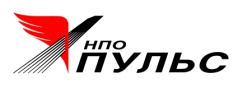 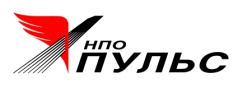 4.3. Требования настоящего СП основаны на данных о пределах огнестойкости, полученных при стандартном температурном режиме. При определении  пределов огнестойкости при альтернативных или реальных температурных режимах (см. ГОСТ Р ЕН 1363-2-2014 Конструкции строительные. Испытания на огнестойкость. Альтернативные и дополнительные методы) необходимо разрабатывать иные требования к степени огнестойкости и классу конструктивной пожарной опасности зданий, размерам пожарных отсеков и т.д.

	5.2.1 Предел огнестойкости строительных конструкций устанавливается по времени (в минутах) от начала огневого испытания при стандартном температурном режиме до наступления одного или последовательно нескольких нормируемых для данной конструкции предельных состояний по огнестойкости, с учетом функционального назначения конструкции.
 		Пределы огнестойкости строительных конструкций  по альтернативным температурным режимам определяются в специально оговоренных случаях, установленных НД по пожарной безопасности.
		Для строительных конструкций пределы огнестойкости и их условные обозначения определяют по ГОСТ 30247.1,  ГОСТ Р 53307,  ГОСТ Р 53308, ГОСТ Р 55896 и ГОСТ Р 56076.

	5.2.3 Класс пожарной опасности (в том числе возможность распространять горение) конструкций наружных стен с внешней стороны с применением СФТК и СНФ определяют по ГОСТ 31251.
 		(Уточнение ч.11 ст.87 ФЗ №123): В зданиях и сооружениях I-III степеней огнестойкости, кроме малоэтажных (до трех этажей включительно) жилых домов, не допускается выполнять отделку (в случае использования штучных материалов - облицовку) внешних поверхностей наружных стен из материалов групп горючести Г2-Г4, а для зданий классов функциональной пожарной опасности Ф1.1 и Ф4.1 стены наружные с внешней стороны с фасадными системами должны иметь класс пожарной опасности К0 с применением негорючих материалов облицовки, отделки и теплоизоляции. Материалы ветровлагозащиты (мембран) не должны относиться к группе горючих легковозгораемых материалов по ГОСТ Р 56027.
		Для зданий всех классов функциональной пожарной опасности допускается применение горючих материалов защитно-декоративной отделки толщиной до 0,3мм, наносимых на негорючую внешнюю поверхность наружных стен (в т.ч. на облицовку и отделку фасадных систем).
19
Основные положения проекта СП 2.13130 (ред. 2018г.)
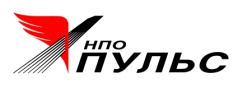 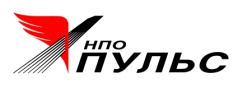 5.4.18 Предел огнестойкости наружных несущих стен по потере целостности (Е) должен быть не менее требуемого предела огнестойкости для наружных ненесущих стен.
	Предел огнестойкости конструкций наружных светопрозрачных стен (в т.ч. навесных, междуэтажного заполнения, ленточного остекления и др.) должен соответствовать требованиям, предъявляемым к наружным ненесущим стенам. При наличии в наружных светопрозрачных стенах участков с ненормируемым пределом огнестойкости для них необходимо выполнять требования, предъявляемые к заполнениям проемов в части устройства простенков и междуэтажных поясов, оговоренных в п.п. а-д данного пункта.
Предел огнестойкости узлов примыкания и крепления наружных стен (в том числе светопрозрачных) к перекрытиям должен быть не менее требуемого предела огнестойкости перекрытия, но не более 60 минут и оцениваться  по признаку потери целостности (Е) и теплоизолирующей способности (I)  для узла примыкания, а для узла крепления – по потере несущей способности (R).
При наличии в наружных стенах зданий I-IY cтепеней огнестойкости открытых проемов или проемов с заполнением (в т.ч. светопрозрачным) с ненормируемыми пределами огнестойкости необходимо выполнение следующих требований:
	а) в местах примыкания к перекрытиям высота участков наружных стен (междуэтажного пояса) должна быть не менее 1,2 м между верхом…..; Предел огнестойкости данных участков по признаку (Е) должен быть не менее требуемого предела огн-ти примыкающего перекрытия, но не более 60 мин.
	б) в местах примыкания нормируемых по огнестойкости внутренних стен и перегородок ширина участков наружных стен (простенков) должна быть не менее 0,8м между крайними сторонами смежных оконных проемов (ненормируемых по огнестойкости участков светопрозрачной конструкции). Предел огн-ти данных простенков д.б. не менее требуемого предела огн-ти для наружных стен;
	в) в случае, если указанные участки наружных стен (междуэтажные пояса и простенки) выполняются частично или полностью светопрозрачными, в т.ч. в составе оконных конструкций, они в предалх установленной высоты (1,2м)д.б. неоткрывающимися и иметь соответствующий предел огн-ти по признакам (E, I , W);
	г) макс.размеры ненормируемых по огн-ти оконных проемов (участков светопрозрачной конструкции), как правило, не должен превышать в ширину 3,0м и в высоту 2,5м. В случае превышения… наружный слой стекла для них д.б. закаленным по ГОСТ 30698;
	д) требования по огн-ти и высоте противопожарных междуэтажных поясов не распространяются:……
20
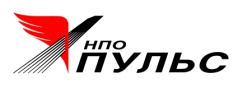 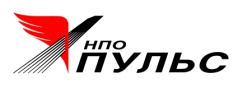 Некоторые разногласия с ТК 465 по проекту СП 2.13130 (ред. 2018г.)
Для определения пределов огнестойкости и классов пожарной опасности наружных ненесущих стен на сонове применения алюминиевых конструкций применять ГОСТ Р 56817-2015 «Стены наружные ненесущие каркасного типа со светопропускающим заполнением проемов. Методы испытаний на огнестойкость и пожарную опасность».

Исключить абзац: 
	«Для строительных конструкций пределы огнестойкости и их условные обозначения определяют по ГОСТ 30247.1,  ГОСТ Р 53307,  ГОСТ Р 53308, ГОСТ Р 55896 и ГОСТ Р 56076», 
т.к. это полностью отвечает формулировке п.10.6 ГОСТ 30403-2012 «Конструкции строительные. Метод определения пожарной опасности» и принципиально она не может быть использована для оценки  классов пожарной опасности наружных ненесущих стен  со светопрозрачным заполнением, а эти конструкции принципиально отличаются от традиционных конструкций, для оценки пожарной опасности которых разработан ГОСТ 30403.
 	
	ВНИИПО принята следующая редакция:
	«Для стен наружных ненесущих светопрозрачных допускается без испытаний утанавливать класс пожарной опасности К0 для конструкций, выполненных только из негорючих материалов (НГ); при этом показатели пожарной опасности материалов уплотнителей и герметиков учитывать не следует».
21
Инновационные требования СП для ВЗ
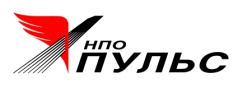 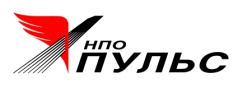 6.4 Стены наружные с внешней стороны с фасадными системами должны иметь класс пожарной опасности К0, с применением негорючих материалов облицовки, отделки и теплоизоляции. Материалы ветровлагозащиты (мембран) должны быть группы горючести не ниже Г1 и не должны относиться к группе горючих легковозгораемых материалов по ГОСТ Р 56027.
	Допускается применение горючих материалов защитно-декоративной отделки толщиной до 0,3 мм, наносимых на негорючую внешнюю поверхность наружных стен (в том числе на облицовку и отделку фасадных систем).

	Дополнительные требования по пожаротушению и эвакуации:
Для обеспечения деятельности пожарных подразделений и спасения МГН (в высотном комплексе – в каждом из зданий) следует предусматривать не менее одного лифта (при зонной схеме – в каждой из зон) грузоподъемностью 1000кг в исполнении «для транспортирования пожарных подразделений» в соответствии с требованиями ГОСТ Р 53296, ГОСТ 52382-2010,  ГОСТ 33652-2015. 
В общественных зданиях (в жилых – при площади этажа более 500м2) должны предусматриваться не менее двух незадымляемых лестничных клеток типа Н2 (с подпором воздуха в объем лестничной клетки при пожаре), типа Н3 (с входом на каждом этаже через тамбур-шлюз, в котором на этаже пожара обеспечивается подпор воздуха) или их комбинации с учетом требований СП 7.13130.
Устройство ВПВ с водокольцевыми катушками с размещением в ШПМИ по ГОСТ Р 51844-2009;
Устройство сухотруба  в л/к с патрубками для подключения мобильной пожарной  техники.
22
Пожаротушение – инновации в СП!
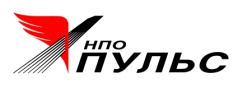 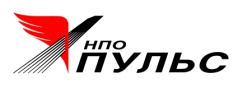 С целью минимизации последствий от ложных срабатываний следует применять спринклерные АУПТ с контролем срабатывания. 
		Высотные здания, включая жилые, подлежат оборудованию автоматическими установками сдерживания пожара (АУСП) согласно требованиям ст.117 ФЗ №123. В АУСП  рекомендуется применять оросители (распылители) с принудительным пуском (С-ПП), активируемые по совокупности сигналов от АУПС и извещателя пожарного сателлитного, размещаемого на расстоянии не более 0,5 м от оросителя С-ПП. Оросители С-ПП (в том числе тонкораспыленной воды) следует устанавливать: 
		- над дверными и оконными проемами помещений - из расчета, чтобы его принудительное вскрытие при обнаружении пожара в помещении обеспечивало сдерживание распространения огня за пределы этого помещения; 
		- в коридорах -  с параметрами интенсивности орошения и расхода воды в соответствии с СП 5.13130 для помещений 1-й группы пожарной опасности.
		Предусмотреть возможность ручного пуска АУСП при визуальном обнаружении пожара в помещении – по сигналу от устройств дистанционного пуска, расположенных у входа в защищаемое помещение, и из помещения пожарного поста. 
 
		Размещение оросителей должно обеспечивать защиту оконных проемов или участков сплошного фасадного остекления здания общественного назначения (снаружи или изнутри помещения), а также дверных проемов квартир, офисов и других помещений, выходящих в коридор, с учетом карт и эпюр орошения.
		
		Для зданий высотой более 100 метров при расчетном обосновании следует предусматривать в технических помещениях на этажах из расчета на каждые 50 м высоты здания или в каждом из пожарных отсеков размещение модульных установок пожаротушения (агрегатного типа) тонкораспыленной водой с емкостями для огнетушащей жидкости заводской готовности для их использования при пожаре подготовленным персоналом и/или пожарно-спасательными подразделениями.
23
«Правила противопожарного режима в РФ» с изменениями, внесенными Постановлением Правительства РФ от 18.08.2016 N 807 и Постановлением Правительства РФ от 20.09.2016 N 947
П.40_1. Транспаранты и баннеры, размещаемые на фасадах (пока нет медиа-фасадов!) зданий и сооружений, выполняются из негорючих или трудногорючих материалов. При этом их размещение не должно ограничивать проветривание лестничных клеток, а также других специально предусмотренных проемов в фасадах зданий и сооружений от дыма и продуктов горения при пожаре.

	Транспаранты и баннеры должны соответствовать требованиям пожарной безопасности, предъявляемым к облицовке внешних поверхностей наружных стен.

	Прокладка в пространстве воздушного зазора навесных фасадных систем открытым способом электрических кабелей и проводов не допускается.
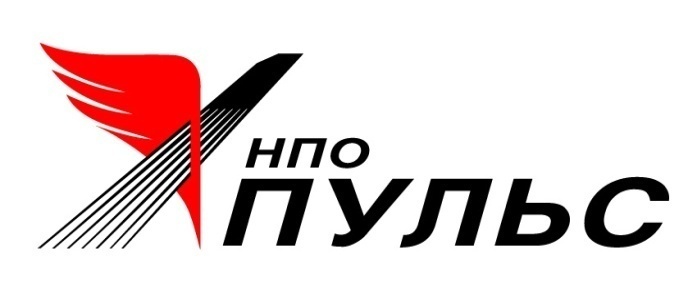 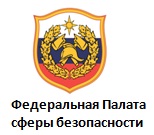 г.Москва, ул. Русаковская д.28, стр.1А 
тел/факс 8(495) 988-10-04
ntk-npo@mail.ru
Исполнительный комитет:
тел/факс 8(495) 989-99-01
info@psorf.ru, www.psorf.ru
СПАСИБО ЗА ВНИМАНИЕ!
25